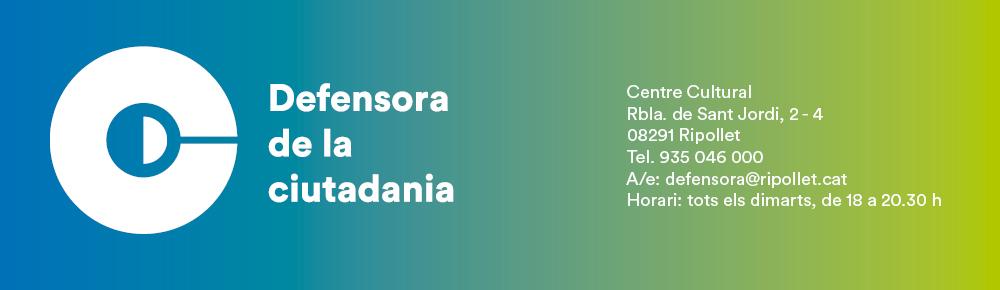 ACTUACIONS DEFENSORA DE LA CIUTADANIA DE RIPOLLET
Dades primer trimestre 2019 (22 gener – 29 abril)
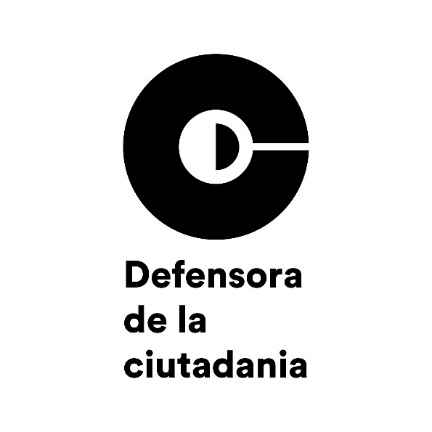 PERSONES ATESES PER UBICACIÓ MÒVIL
2
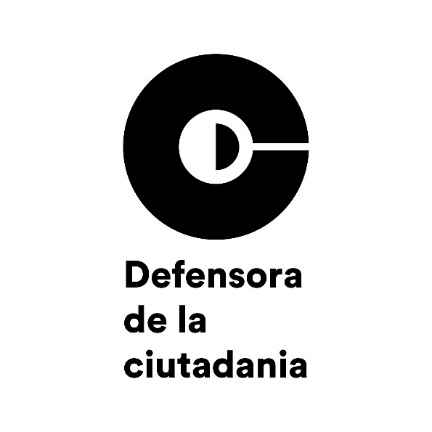 CIUTADANS I CIUTADANES ATESOS
3
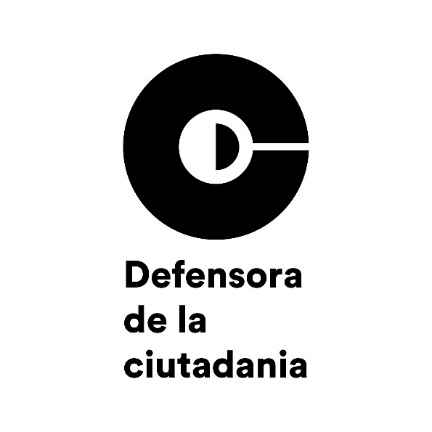 CASOS ATESOS PER TIPOLOGIA
4
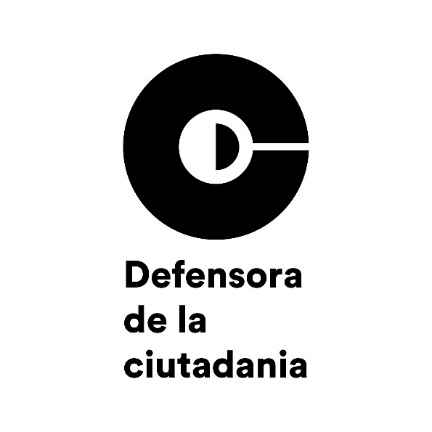 QUEIXES PRESENTADES A LA DEFENSORA PER DEPARTAMENT
5
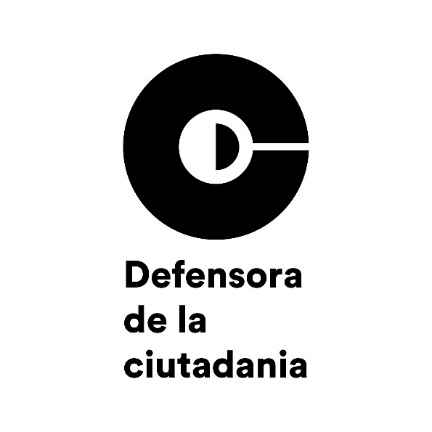 ESTAT DE LES SOL·LICITUDS D’ACTUACIÓ
6
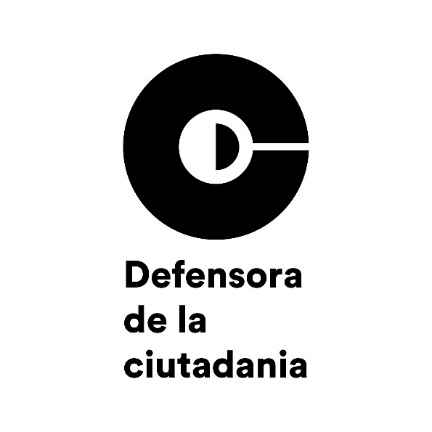 ACTUACIONS PER ZONES DE RIPOLLET
7
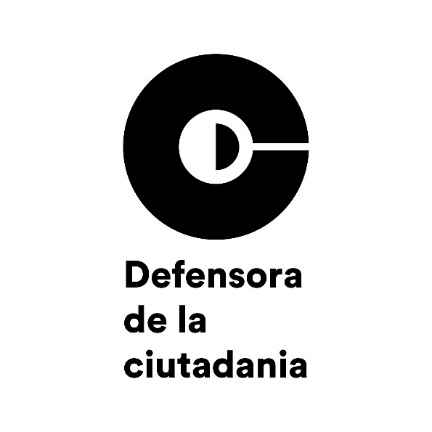 REUNIONS AMB ENTITATS LOCALS
8
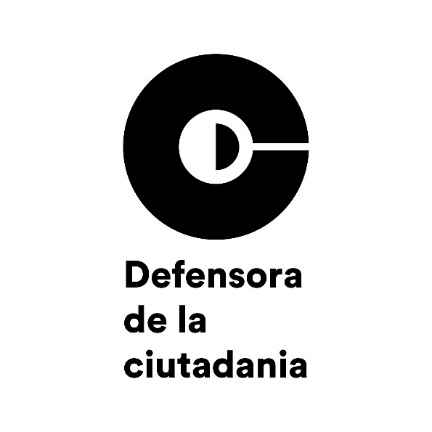 PARTICIPACIÓ ACTIVITATS FÒRUMSD
9